اهلا و سهلا
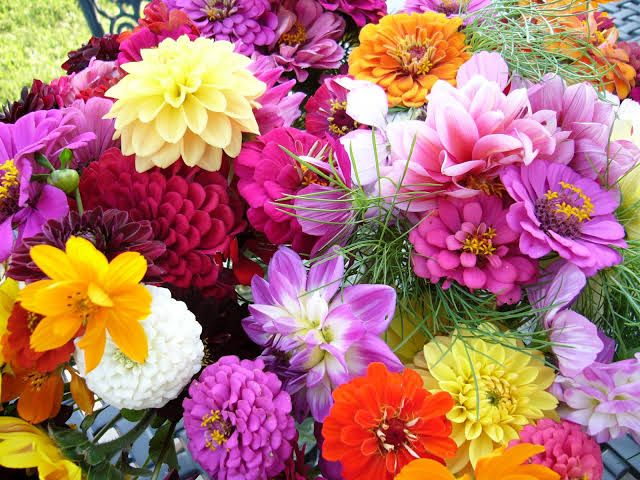 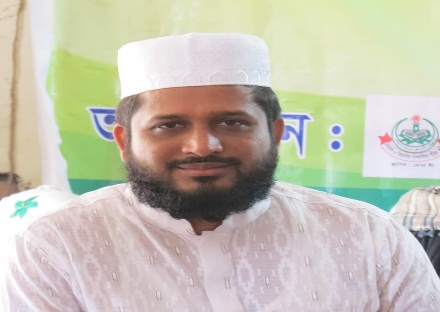 تعريف المدرس
اسم:محمد علاء الدين
معين المعلم 
المدرسة المحمدية الاحمدية السنية (العالم)
بانوربازار,سيتاكوند,جاتجام-
معرفة الدرس
الصف الثامن
المادة : قواعد اللغة العربية 
الباب الثاني: علم النحو               
المدة :٤۰ دقيقة 
التاريخ:2020-12-28
أنظر الى الصور
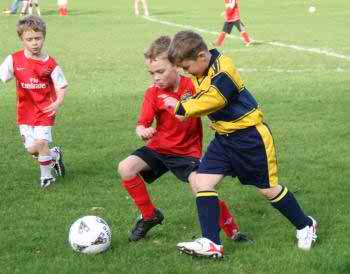 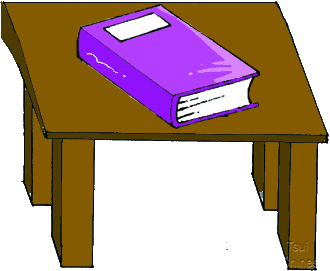 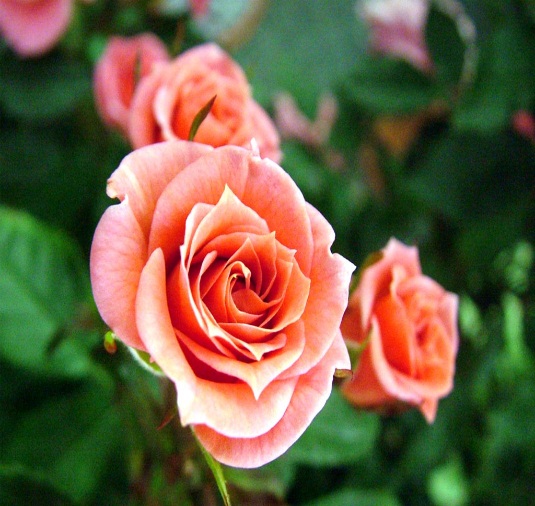 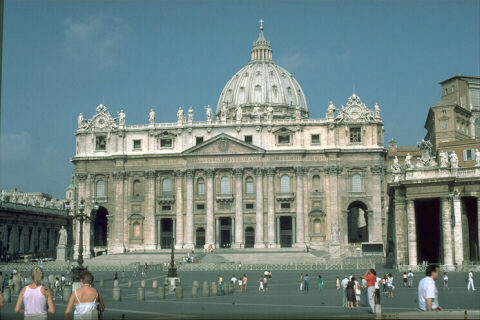 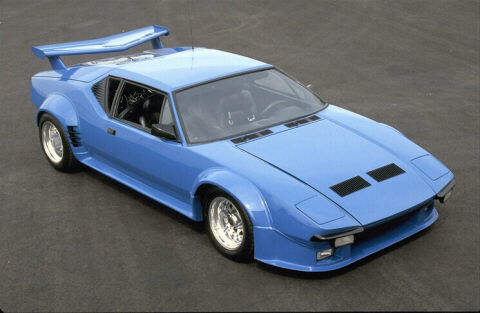 درس اليوم
الكلمة و أقسامها
الاستفادة
يسطيع الطللاب بعد فراغة الدرس-
 ١. ان يقول تعريف الكلمة.
٢. ان يقول نوع الكلمة.
٣. ان يعين الإسم و الفعل و الحرف.
تشريح الدرس
تعريف الكلمة : الكلمة فى اللغة  اللفظ  و القول و البيان.  
 و في الإصطلاح : لفظ  وضع لمعني مفرد.
نحو
زهر
يلعبون
طيران
القران كتاب الله
الناس يصلون فى المسجد
الكتاب على الطاولة
أقسام الكلمة
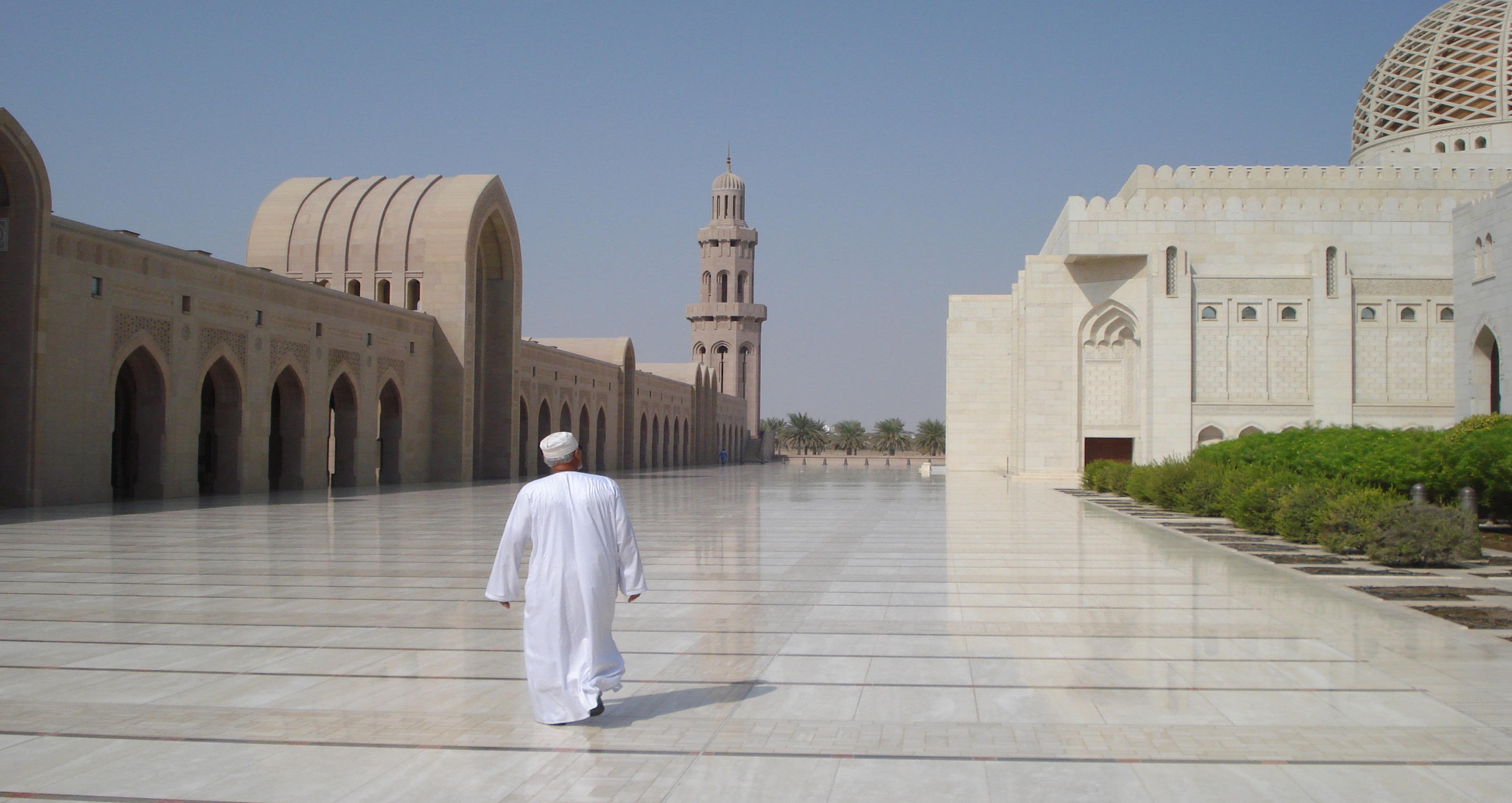 يذهب الرجل الى المسجد
اسم
اسم
فعل
حرف
تعريف الإسم
تعريف الإسم  لغة : العلامة  و العلو .
 تعريف الإسم  اصطلاحا : الإسم كلمة تدل على معنى  فى نفسها غير مقترن باحد الأزمنة الثلاثة.
تعريف الفعل
تعريف الفعل لغة : العمل
تعريف الفعل إصطلاحا : الفعل كلمة تدل على معنى فى نفسها مقترن بأحد الأزمنة الثلاثة.
تعريف الحرف
تعريف الحرف لغة :الطرف 
تعريف الحرف إصطلاحا : الحرف كلمة لا يتم مدلولها الا بإضافتها الى الإسم او الفعل.
عمل انفرادي
عين الإسم و الفعل من التالى:
   حديقة     مروحة        يقرأ       ينام     يعلم  يعييي  يعلم
عمل اجتماعي
استخرج الأسماء و الأفعال و الحروف مما يأتي:
١.نام الطفل على السرير.
٢. خرج الطلاب من المدرسة.
٣. ان الله على كل شئ قدير.
٤.احترم المعلمين.
٥.الولد يأكل الخبز و الحليب.
تقييم
الفاظ  التالى أى قسم من الكلمات ؟
مدرسة
مضاف
حرف
فعل
إسم
١
أكل
فعل
مضاف
إسم
حرف
٢
الى
٣
مضاف
حرف
فعل
إسم
عمل البيت
عين الأسماء والافعال  والحروف.
١. الصلاة عماد الدين.
٢. داكا عاصمة بنغلاديش.
٣. كتبت بالقلم.
٤. يا رب العلمين.
٥. العلماء ورثة الأنبياء.
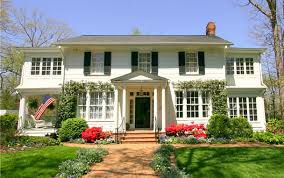 شكرا